Medical Chemistry
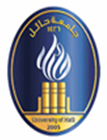 Solutions & Colloids
Chapter 5
Lecture 9
1
10/3/2018
Learning Outcomes
Distinguish among the terms solution, solute, and solvent.
Describe various kinds of solutions, and give examples of each.
Describe solubility and know factors affecting on it.
Calculate solution concentration using different Concentration units.
Perform dilution calculations.
2
10/3/2018
Definitions
A SOLUTION (soln): is a mixture of 2 or more substances in a single phase. 
One constituent is usually regarded as the SOLVENT and the others as SOLUTES.
 SOLUTE: the part of a solution that is being dissolved (usually the lesser amount).
 SOLVENT: the part of a solution that dissolves the solute (usually the greater amount).
 Solutions in which the solvent is WATER are called AQUEOUS SOLUTIONS.
CuCl2
3
10/3/2018
Types of Solutions
CAN A SOLUTION BE SOLID?
4
10/3/2018
Characteristics of Solutions
Distribution of particles is uniform.
Components do not separate on standing.
Components cannot be separated by filtration.
It is possible to make solutions of many different solute/solvent compositions.
Solutions are transparent (even if colored).
Solutions can be separated into pure components (e.g., distillation, chromatography). This separation is a physical change.
5
10/3/2018
Concentration Units 1
Concentration: is the amount of solute in a given amount of solution (rarely “in amount of solvent”).
UNITS:
Percent Composition:
% mass (m/m) = (mass of solute/mass of soln) x 100 
 % volume (v/v) = (volume of solute/volume of soln) x 100 
% mass/volume (m/v) = (mass of solute/volume of soln) x 100 
Molarity (M) = moles of solute/liter of soln (v)
6
10/3/2018
Concentration Units 2
Molality (m) = moles of solute/kg of SOLVENT
 Parts per million (ppm) = (mass of solute/mass of soln) x 106 
 mole fraction (x) = moles of solute/total moles of soln
 Mass per volume (mg/L) = mass of solute/liter of soln
 Normality (N) = equivalents of solute/liter of soln
7
10/3/2018
Molarity = moles of solute / liters of solution

Molality = moles of solute / kilograms of solvent
Normality
normality = number of equivalents / 1 L of solution
There is a very simple relationship between            normality and molarity:
N = n × M (where n is an integer)
8
10/3/2018
N = n × M (where n is an integer)
For an acid solution, n= H+
is the number of H+ provided by a formula unit of acid.
A 3 M H2SO4 solution is the same as a 6 N H2SO4 solution.
For a basic solution, n= OH-
is the number of OH- provided by a formula unit of base.
A 1 M Ca(OH)2 solution is the same as a 2N Ca(OH)2 solution
9
10/3/2018
Morality = molality when the solvent is distilled H2O since its density = 1 then, 1 L = 1 kg (NOT salt H2O).
10
10/3/2018
Concentration Units 3
ppm = 103 ppb (part per billion) = 106 ppt (part per trillion

 Mass (moles) of soln = mass (moles) of solute + mass (moles) of solvent
 Common mass ratios for solutions and solids are:
11
10/3/2018
Example: An IV soln is prepared by dissolving 5.0 g glucose (C6H12O6) in dist. H2O to make 100 mL  soln. Calculate (a) molarity M, (b) % m/v, and (c) ppm of the IV soln.
Solution:
(a) Convert: g  → moles of glucose. 
Since, molar mass of C6H12O6 = 180.0 g/mol.
 Then,   5.0 g  x (1 mol/180.0 g) =  2.78 x 10-2 mol.=0.0278
 Thus,   M = moles of solute/L of soln
                  = 2.78 x 10-2 mol/1.00 X 10-1 L = 0.278 M
0.0278/ 100ml                            0.278/ 1000ml
(b) % m/v = (mass of solute/volume of soln) x 100 %
                 = (5.0 g glucose/ 100 mL soln) x 100 %
                 = 5.0 %

(c) ppm = (mass of solute/mass of soln) x 106 = (5.0 g/100 g) x 106
              = 5.0 x 104              [since d(H2O) = 1, 100 mL = 100 g]
m
Molar mass (M)
n
12
Dilution
Dilution: is adding extra solvent to decrease the concentration of a soln.
The amount of solute remains constant before and after dilution, but the concentration decreases.
         Before dilution                After dilution
           Conc1 x Vol1    =  Conc2 x Vol2
                   M1 x V1      =      M2   x  V2
                   %1 x V1      =      %2   x  V2
Concentrations and volumes can be most units as long as they are consistent.
13
10/3/2018
Example: How do we prepare 200 mL of a 3.5 M soln of acetic acid if we have a bottle of conc acetic acid (6.0 M) ?
Given:
			  Initial soln	            Final soln
Concentration:	      6.0 M		     3.5 M
           Volume:	         ? L		     0.20 L
Find:		L of initial acetic acid
Solve:	     M1 x V1      =      M2   x  V2
                           6.0 M x V1 = 3.5 M x 0.20 L 
              V1 = 3.5 M x 0.20 L/ 6.0 M = 0.12 L
Put 0.12 L (120 mL) of conc acetic acid in a 200-mL volumetric flask, add some water and mix, and then fill to the mark with water.
14
10/3/2018
How H2O Dissolves Ionic Compounds
Consider NaCl (solute) dissolving in water (solvent).
NaCl dissociates into Na+ and Cl-,
Cat/Anions attract oppositely charged ends of H2O molecules (Na+….-OH2 and Cl-….+H2O).
 When attraction forces of ions to H2O molecules is greater than ionic bond (keeping ion in crystal), the ion will be completely removed from the crystal and surrounded by H2O molecules (HYDRATED ions).
Such interaction between solute and solvent is generally called SOLVATION.
15
10/3/2018
How H2O Dissolves Covalent Compounds
Molecules should have no more than 3 C atoms for each O, N, or F atom.
Examples: Acetic Acid CH3COOH is soluble but benzoic acid C6H5COOH is not.
Although table sugar, C12H22O11, contains  a large number of C atoms, it is very soluble in H2O because it  has  many O atoms and O-H bonds that can form many H-bonds with H2O.  
Compounds rarely react with H2O giving ions
     E.g. 1     HCl(g) + H2O(l) → Cl-(aq) + H3O+(aq)
     E.g. 2    SO3(g) + 2H2O(l) → HSO4-(aq) + H3O+(aq)
16
10/3/2018